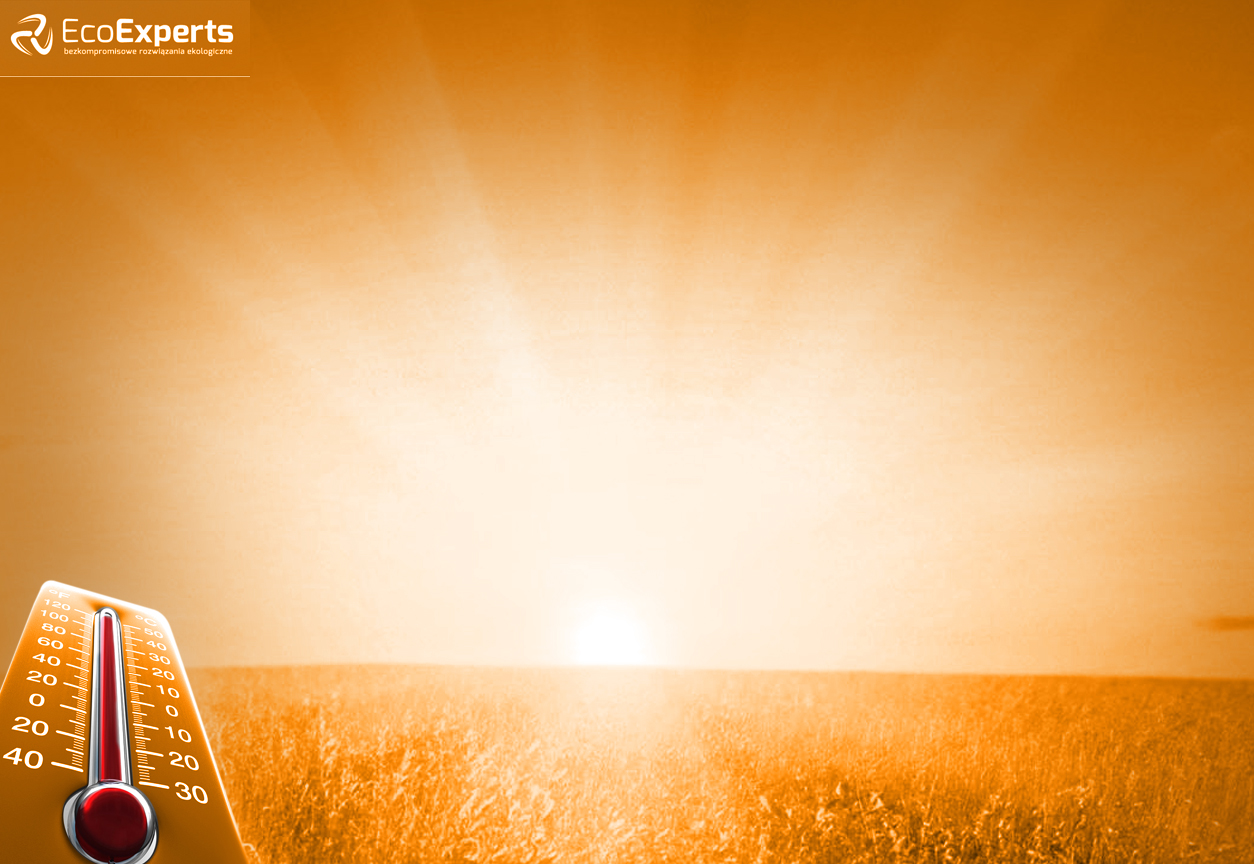 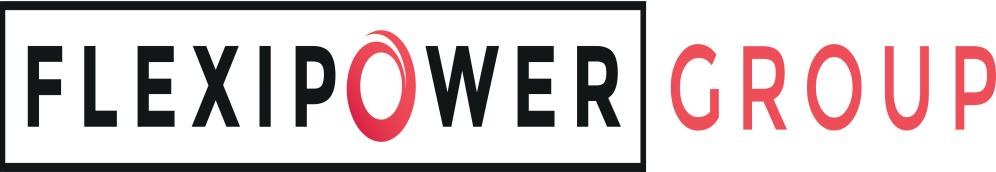 Nazwa zadania:
„Dostawa i  montaż instalacji kolektorów słonecznych, kotłów na biomasę, pomp ciepła oraz instalacji fotowoltaicznych na terenie Gminy Lipnica”
Inwestor:
Gmina Lipnica
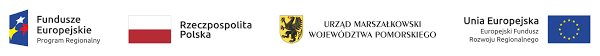 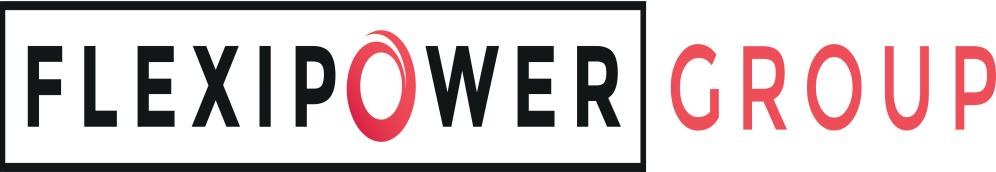 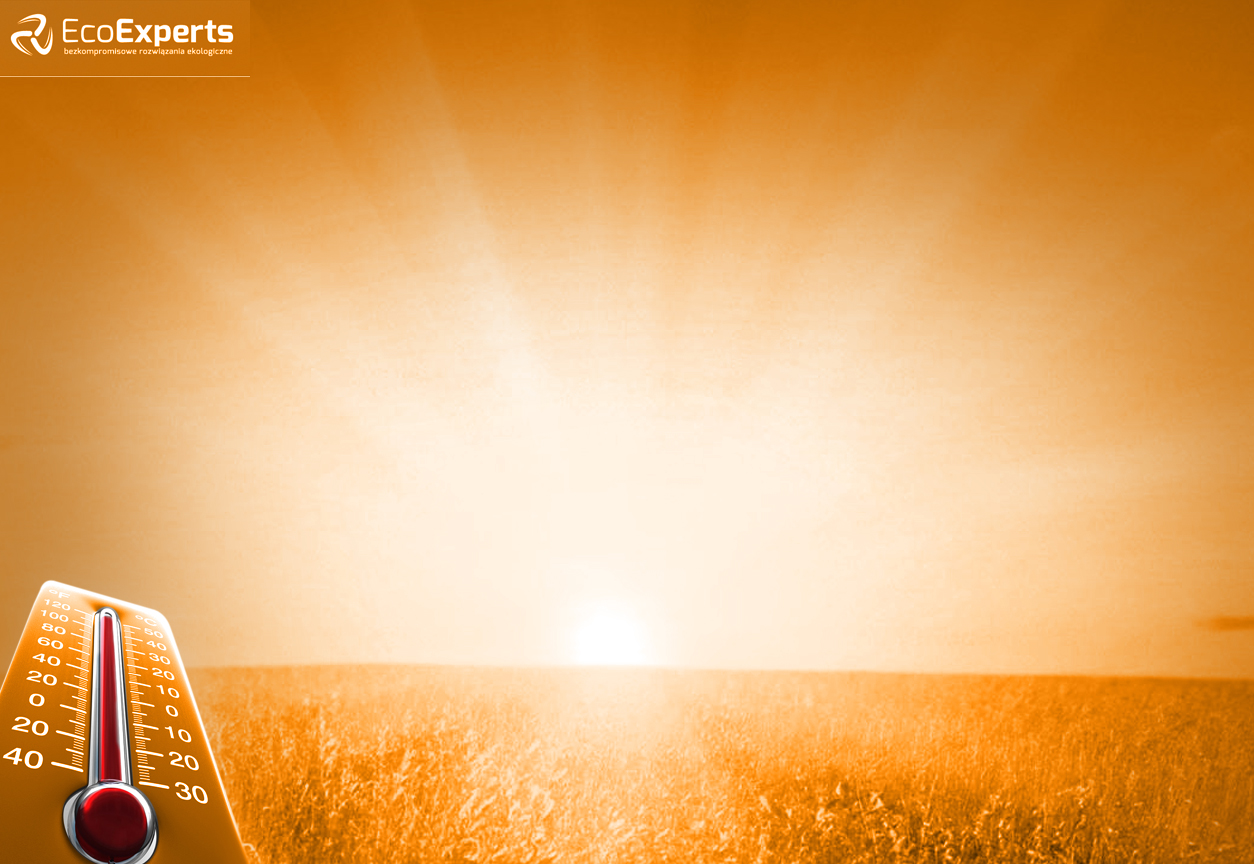 KOLEKTORY SŁONECZNE
Instalacje próżniowych kolektorów słonecznych wspomagające podgrzewanie ciepłej wody użytkowej w budynkach mieszkalnych.
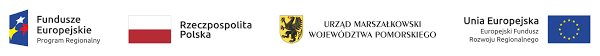 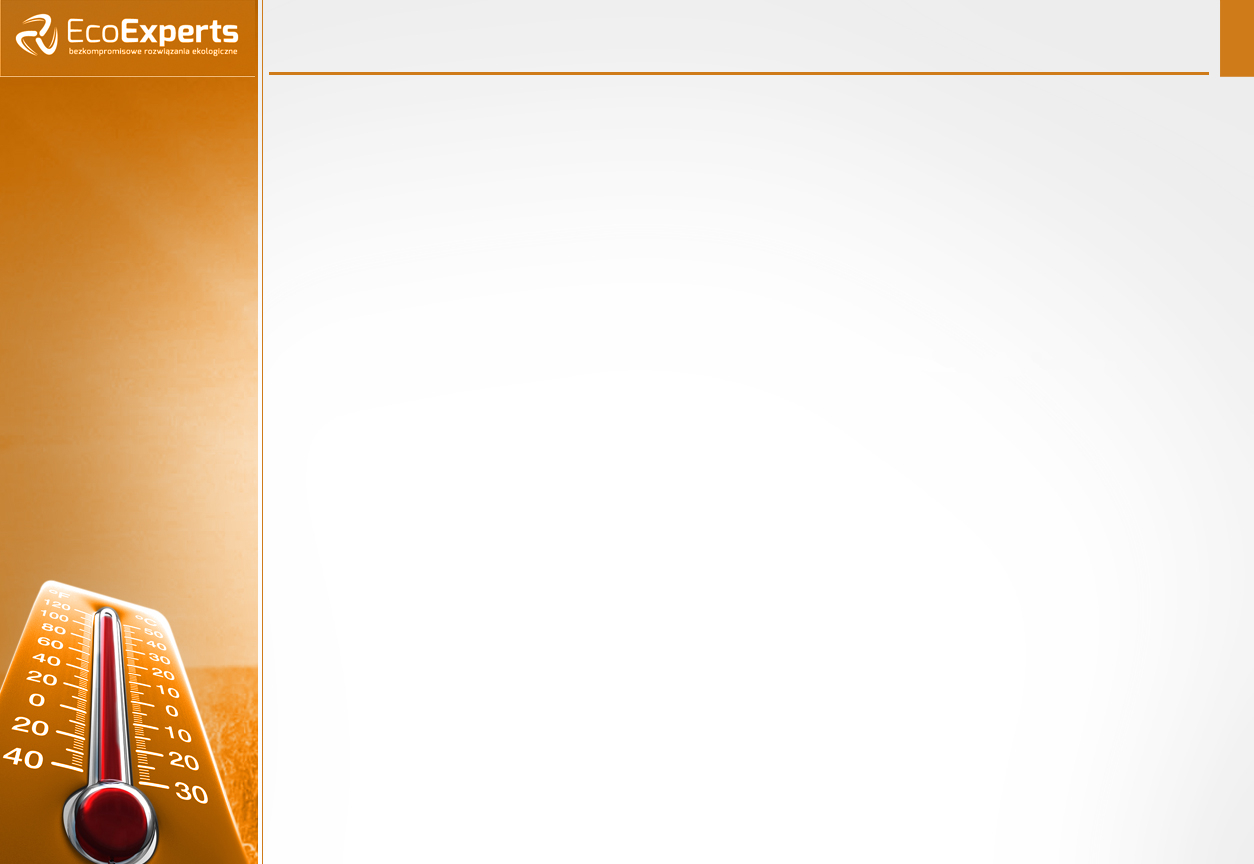 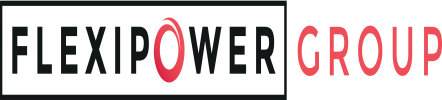 NASŁONECZNIENIE
1000 W/m2
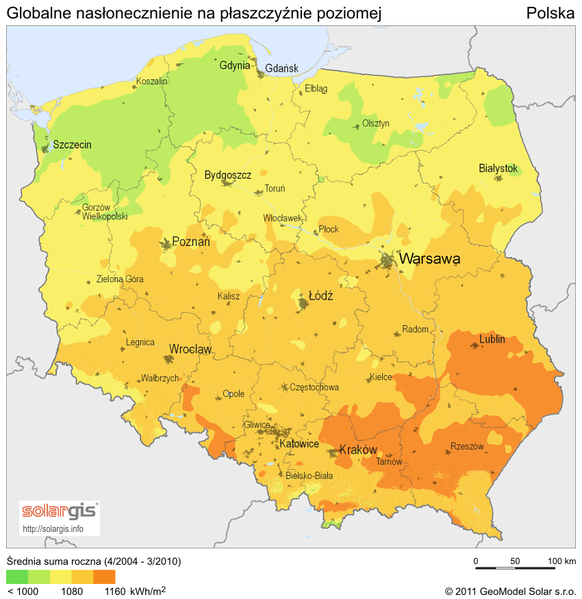 750 W/m2
250 W/m2
100 W/m2
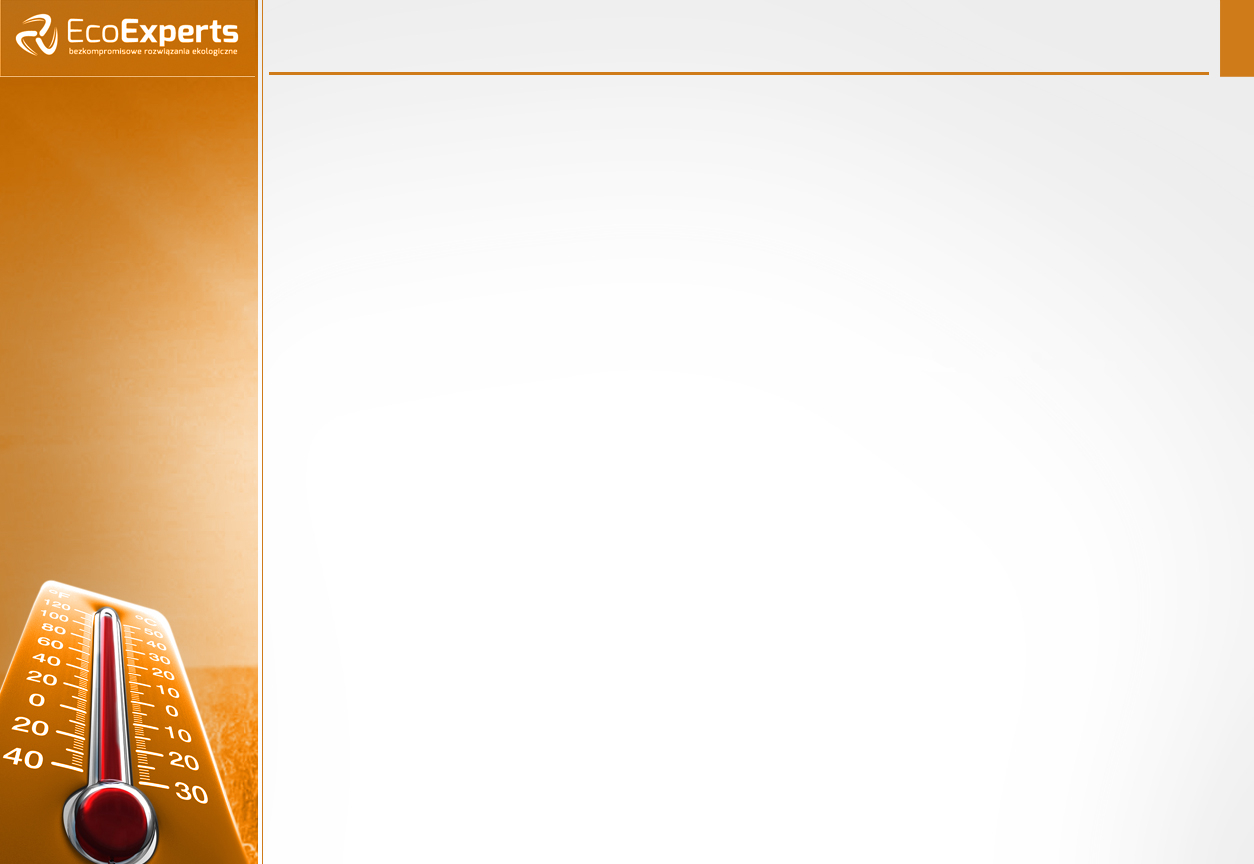 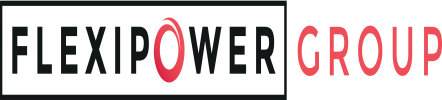 RODZAJ KOLEKTORÓW ORAZ WIELKOŚĆ INSTALACJI
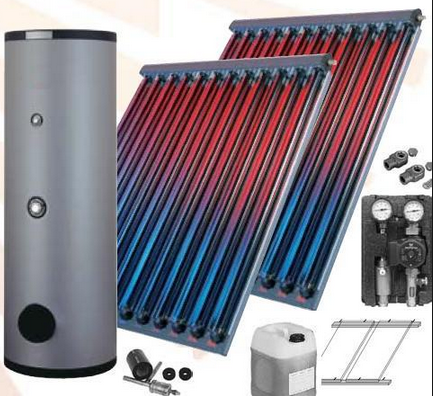 Wielkość instalacji dobrano w oparciu o liczbę osób korzystających z instalacji c.w.u. w gospodarstwie domowym:
1 – 3 osób - 20 rur  (szer.=223cm, wys.= 192cm)
	      zasobnik 200 l (H=150cm, Ø 60cm)
4 – 5 osób - 30 rur (szer.=350cm, wys.= 192cm)
                     zasobnik 300 l (H=150cm, Ø 70cm)
6 – i więcej - 40 rur (szer.=450cm, wys.= 192cm)
	       zasobnik 400 l (H=160cm, Ø 70cm)
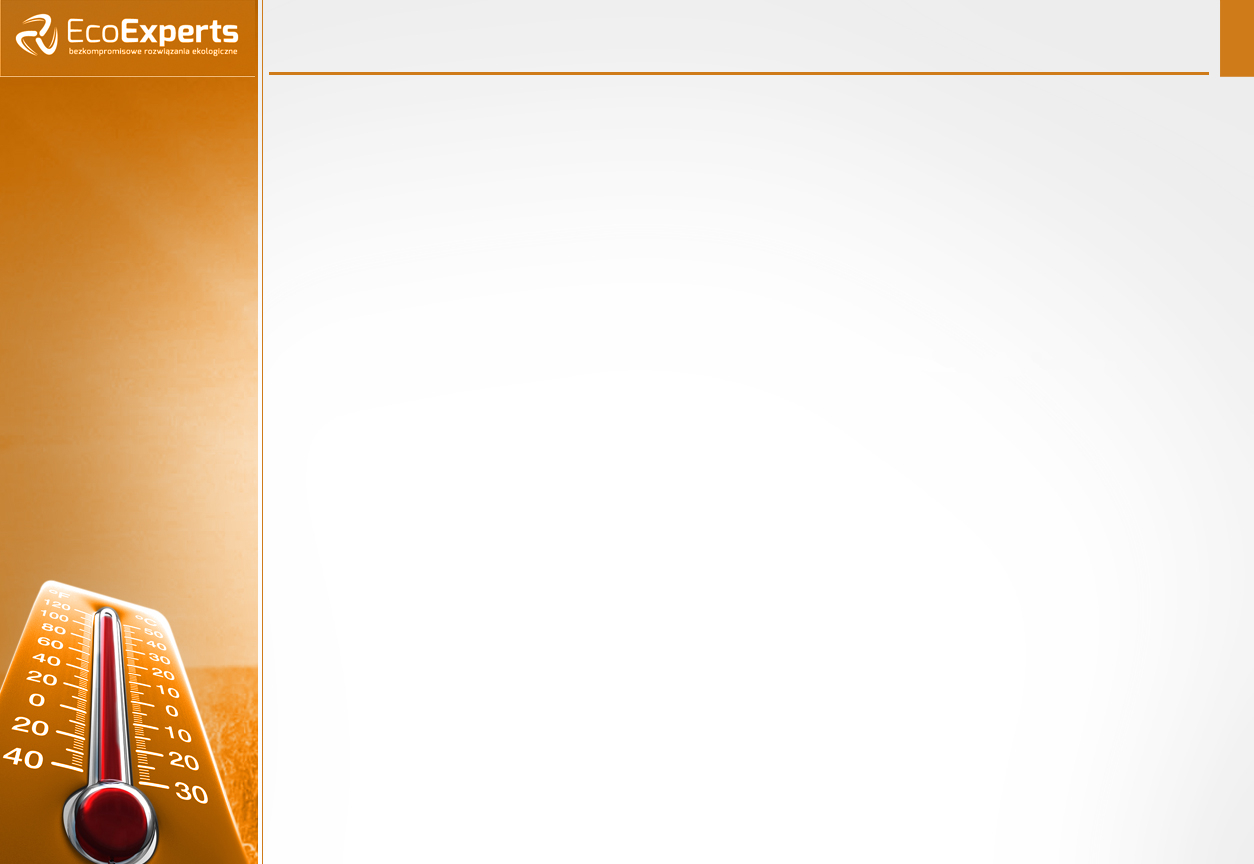 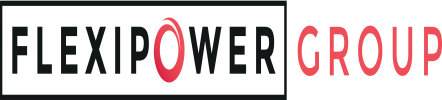 ELEMENTY ZESTAWU SOLARNEGO
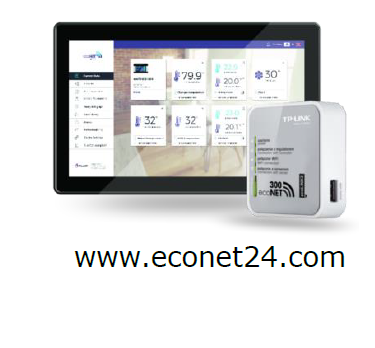 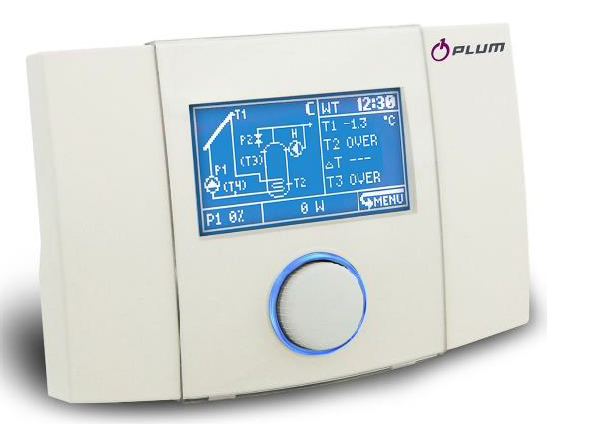 Co wchodzi w skład zestawu?
 
Bateria słoneczna,
Zasobnik ciepłej wody użytkowej,
Grupa pompowa 
Sterowniki solarny wraz z modemem do podłączenia do sieci
Naczynia wzbiorcze.
rury do instalacji solarnych - łączące kolektor ze zbiornikiem, 
uchwyty montażowe/konstrukcje wsporcze na dachu (w zależności od dachu i jego pokrycia) lub elewacji budynku,
armatura montażowa,
płyn solarny.
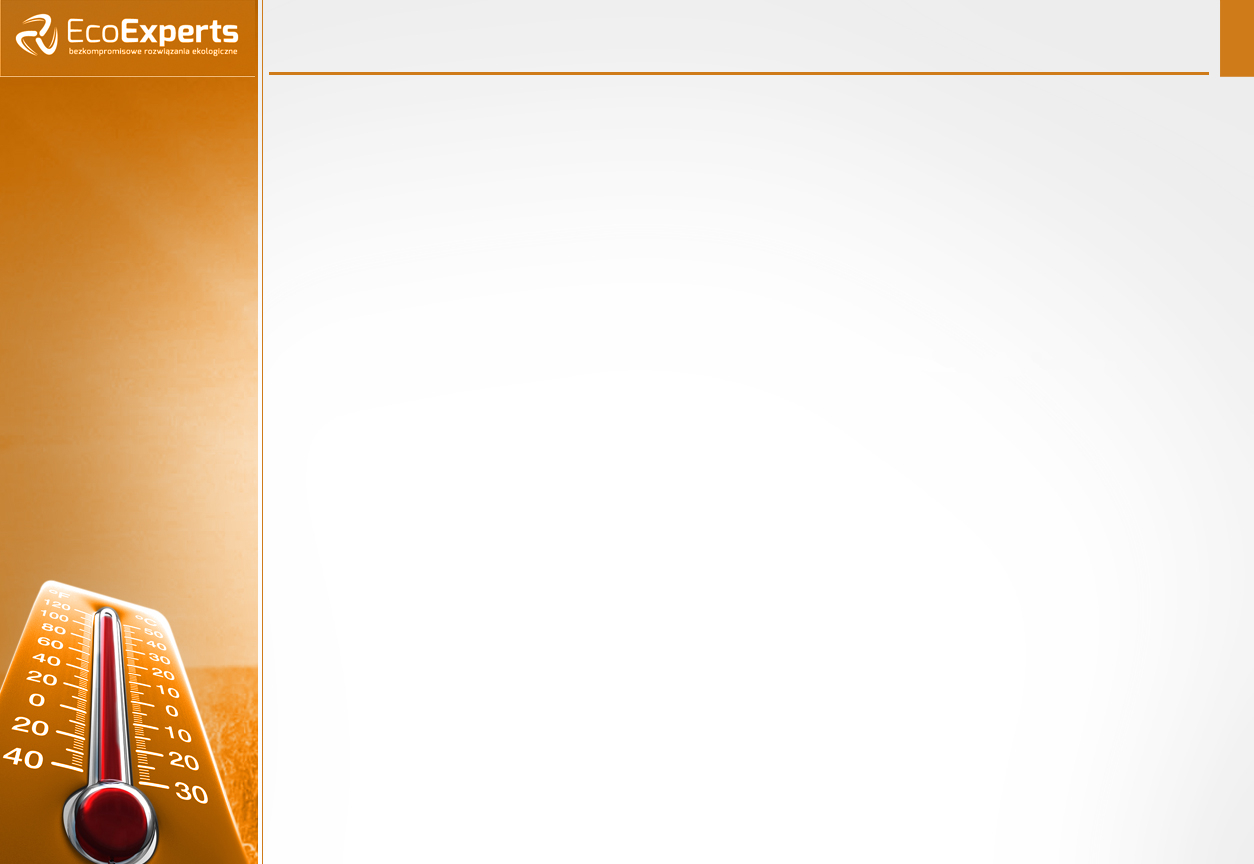 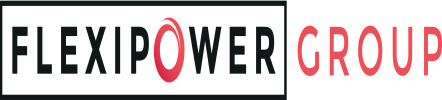 BUDOWA KOLEKTORA PRÓŻNIOWEGO
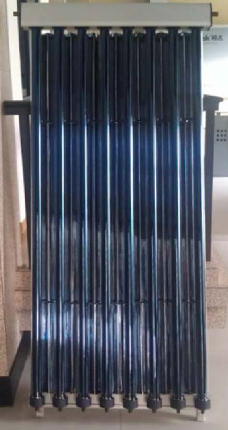 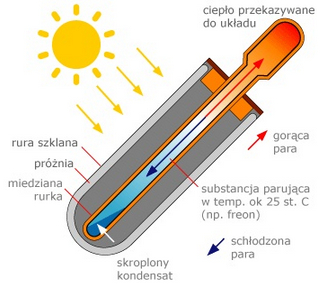 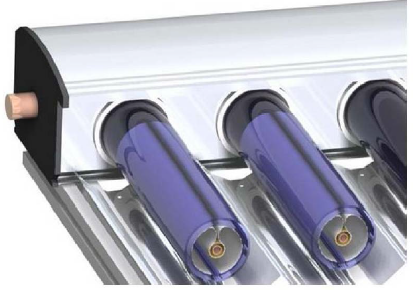 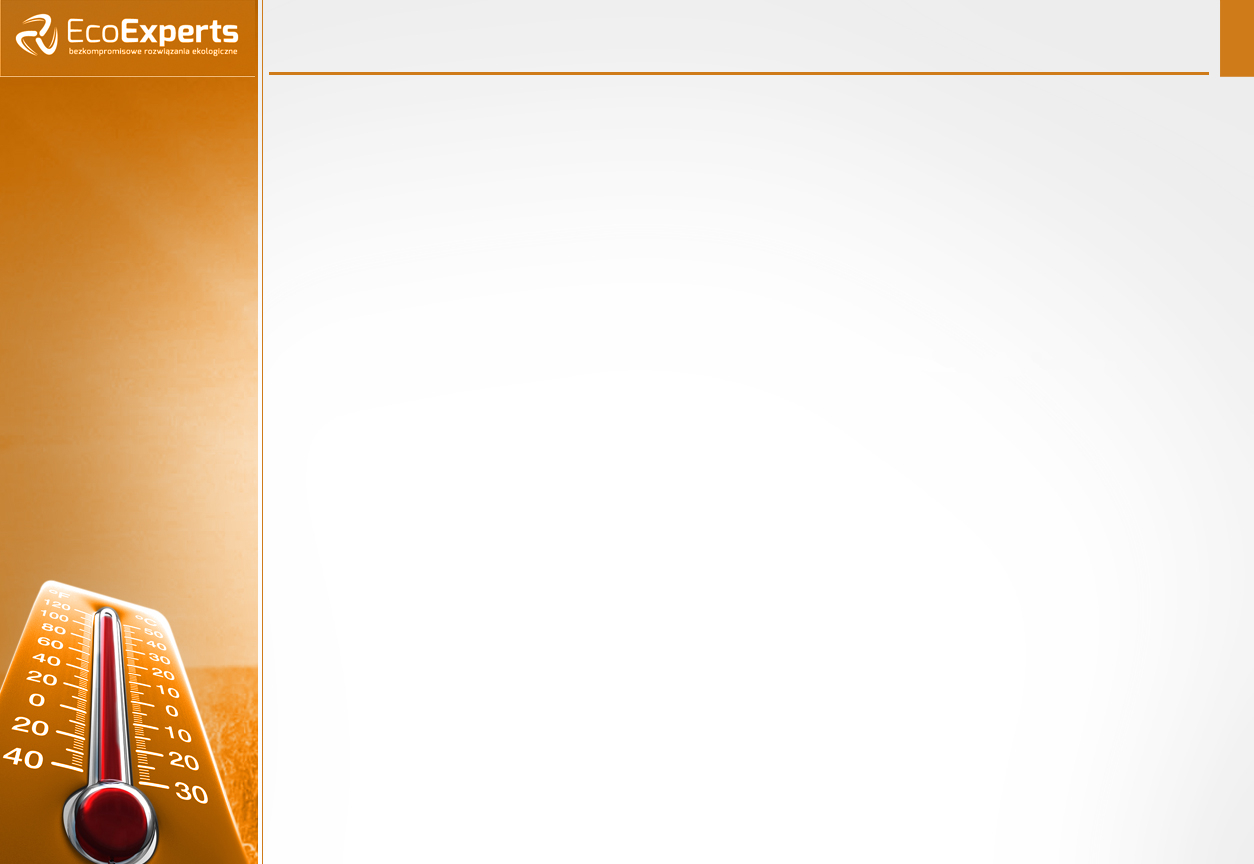 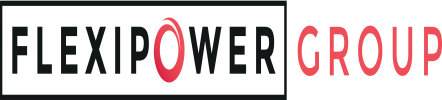 SPOSOBY MONTAŻU KOLEKTORÓW SŁONECZNYCH
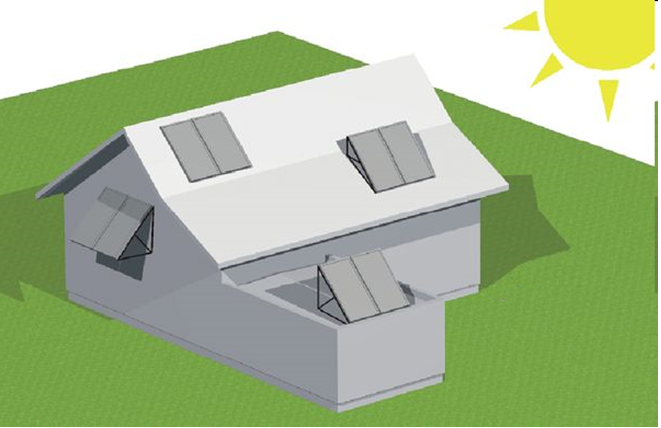 Montaż tylko na dachu lub elewacji (ścianie) budynku.
UWAGA !!!
Nie montujemy na powierzchniach zawierających azbest oraz na gruncie.
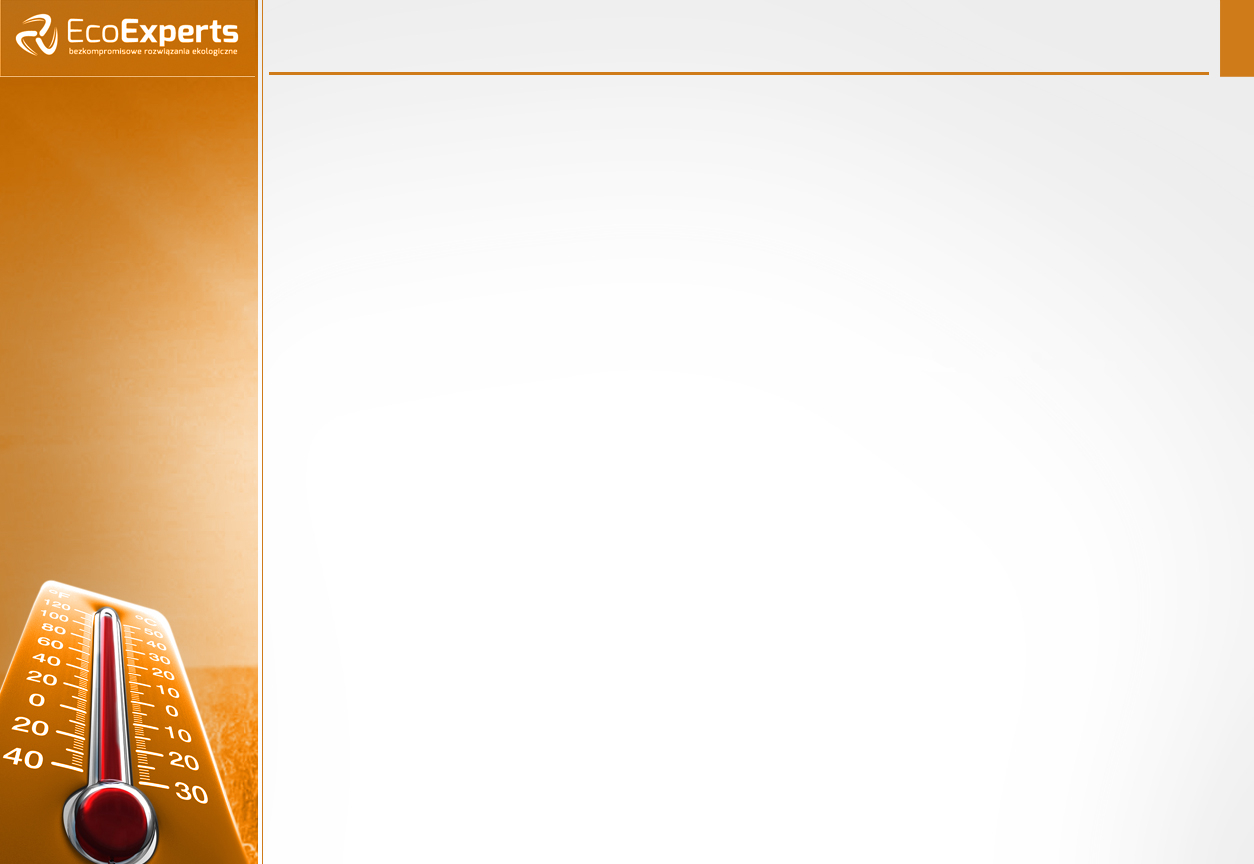 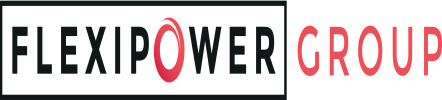 ZAKRES PRAC Wykonawcy
Zakres prac:
1.  Montaż kolektorów słonecznych tylko na budynku mieszkalnym.
2. Wniesienie i podłączenie podgrzewacza c.w.u. do 
     wyprowadzonej instalacji zimnej i ciepłej wody.
Montaż reduktora ciśnienia 
5.  Montaż naczyń przeponowych solar i cwu
6.  Podłączenie termostatyczny zawór antyoparzeniowy.
7.  Montaż anody tytanowej w każdym podgrzewaczu c.w.u
8.  Wykonanie instalacji łączącej zestawy kolektorów z      podgrzewaczem c.w.u. i jej ocieplenie.
Montaż grupy pompowej solarnej z osprzętem.
Montaż instalacji układu sterującego
11. Napełnienie instalacji czynnikiem solarnym.
12. Uruchomienie instalacji solarnej.
13. Przekazanie instrukcji obsługi wraz z projektem instalacji
      solarnej oraz przeszkolenie użytkowników
14. Wykonanie dokumentacji odbiorowej z czytelnym podpisem 
      użytkownika instalacji solarnej
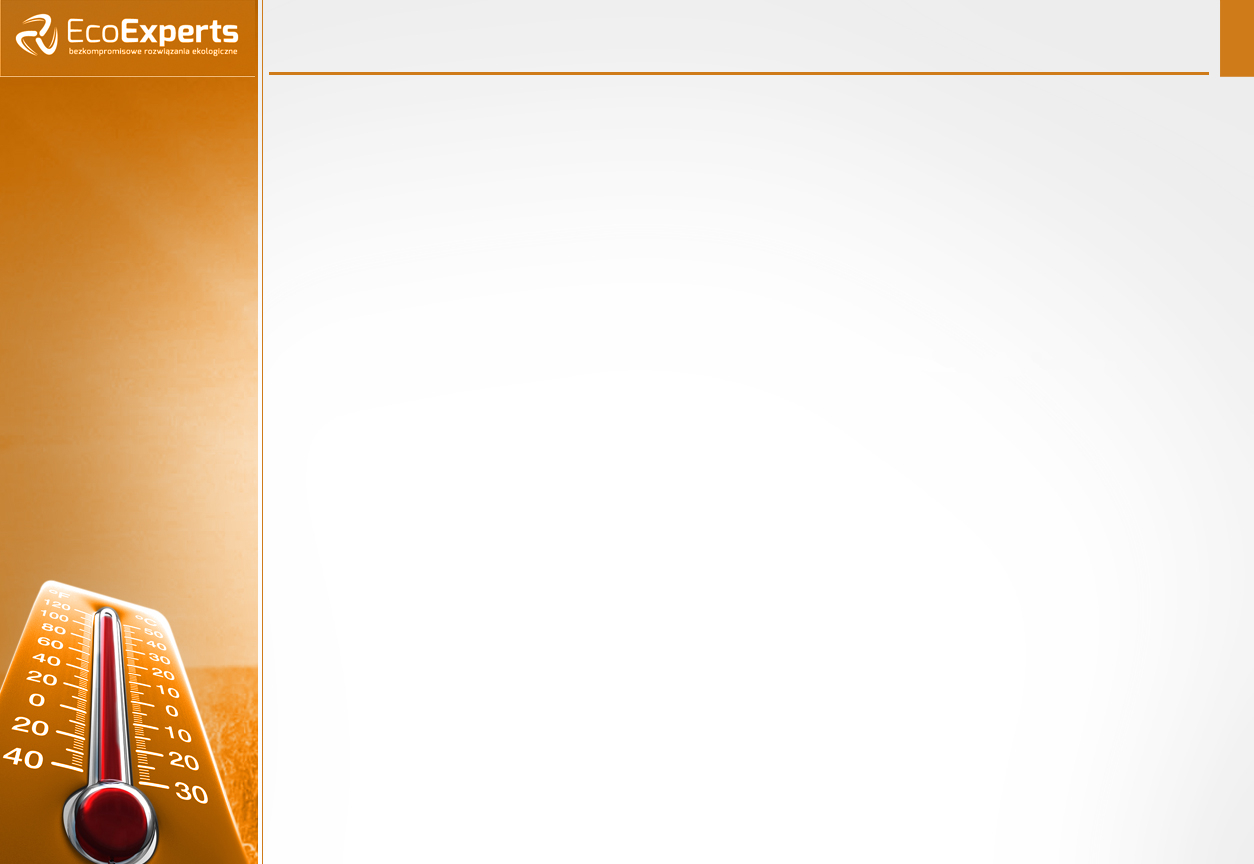 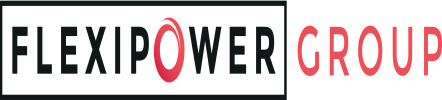 ZAKRES PRAC Właściciela budynku mieszkalnego
Zakres prac:
Wykonanie prac porządkowych 
Wykonanie prac budowlanych niezbędnych do montażu instalacji
Doprowadzenie instalacji wody zimnej ciepłej cyrkulacji oraz rurociągów centralnego ogrzewania do pomieszczenia montażu podgrzewacza solarnego.
Zakup grzałki do zbiornika CWU do alternatywnego podgrzewu wody
Zakup pompy obsługującej zrzut ciepła i ładowanie z kotła w okresie zimowym zbiornika cwu .
Zapewnienie dodatniej temperatury (+5 st.C) w pomieszczeniu, gdzie posadowiony zostanie zasobnik.
Wykonanie opinii o możliwości wykorzystania nieużywanych przewodów wentylacyjnych lub spalinowych do poprowadzenia nimi rur solarnych przez osobę uprawnioną.
Wykonanie instalacji elektrycznej - zgodnie z przepisami
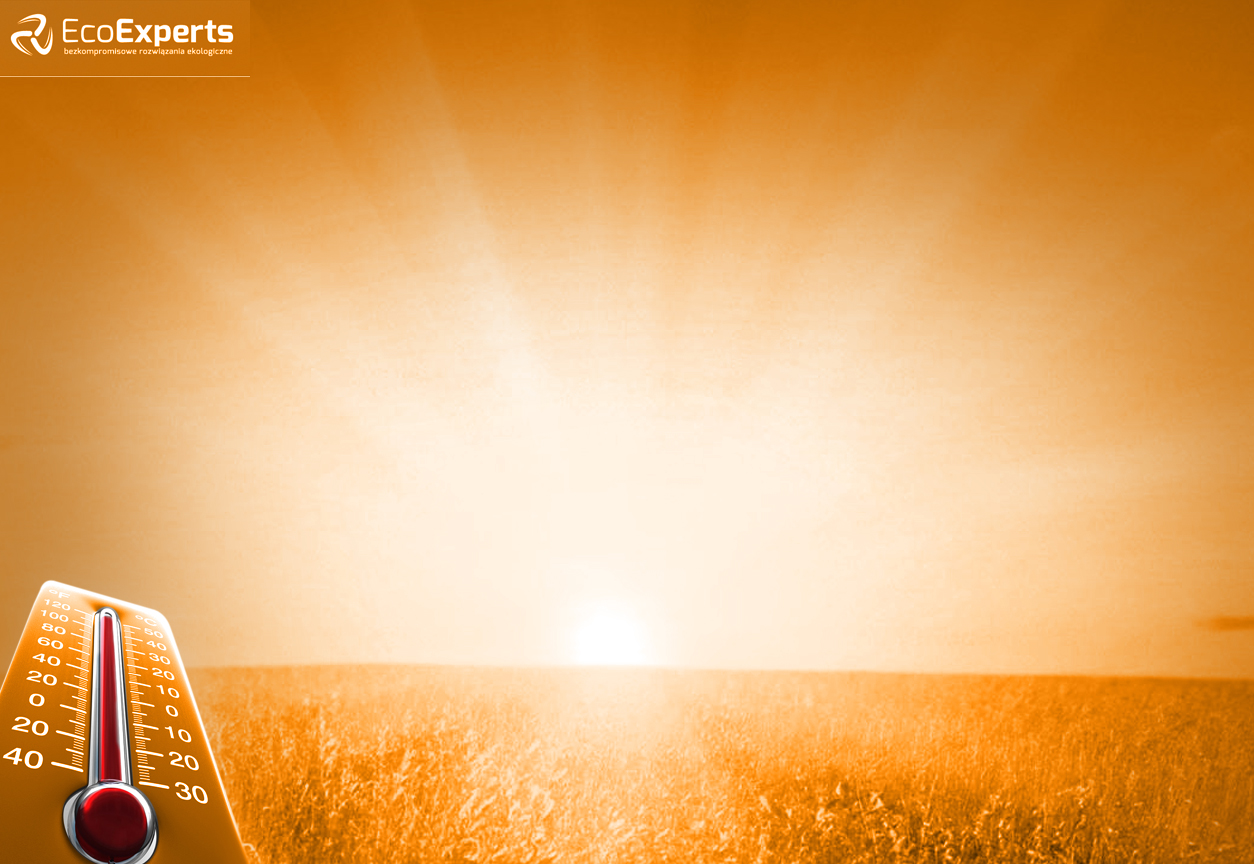 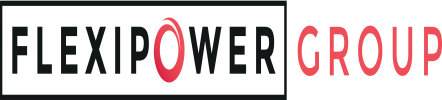 ZAKRES I CENY PRAC DODATKOWYCH OFEROWANCH PRZEZ WYKONAWCĘ
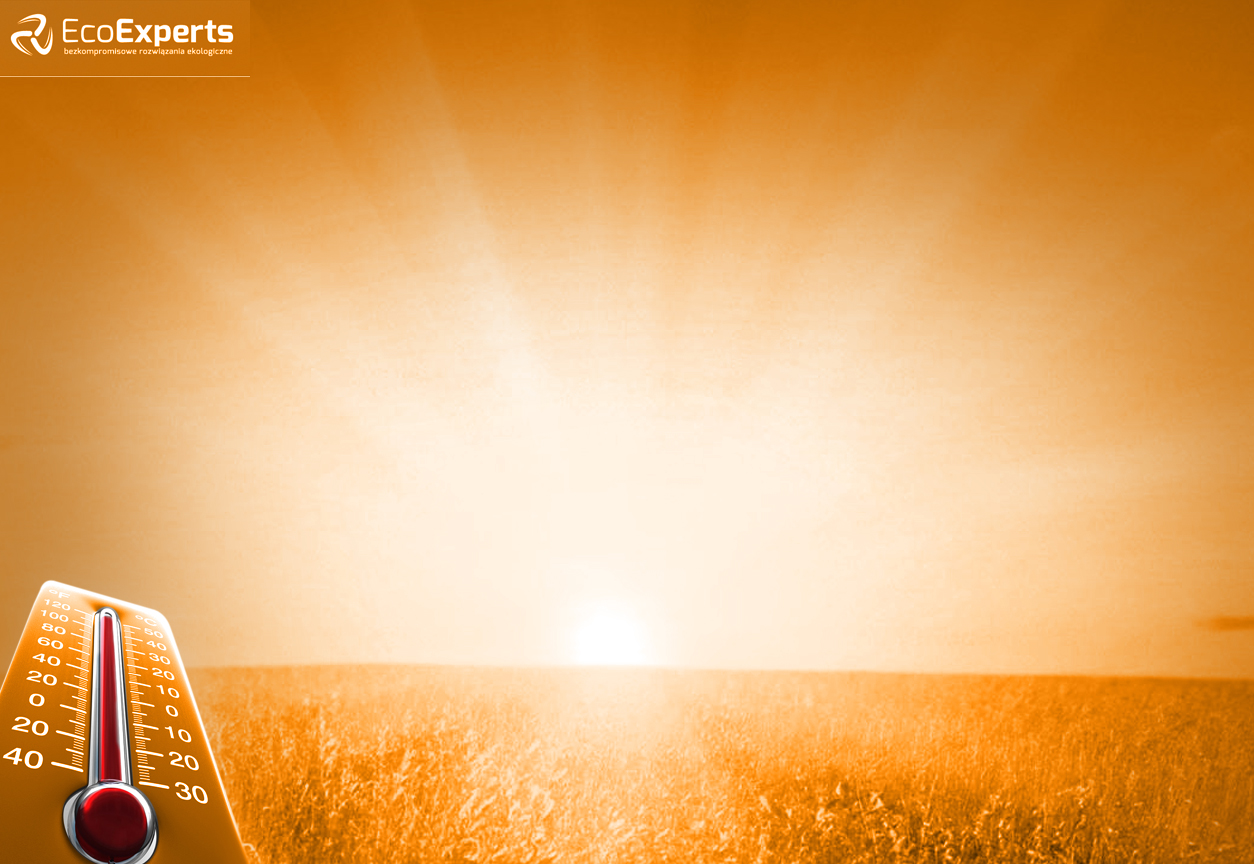 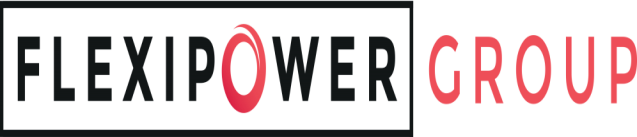 KOTŁY C.O.
„Dostawa i  montaż instalacji kolektorów słonecznych, kotłów na biomasę, pomp ciepła oraz instalacji fotowoltaicznych na terenie Gminy Lipnica”
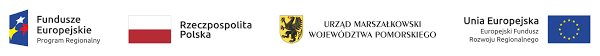 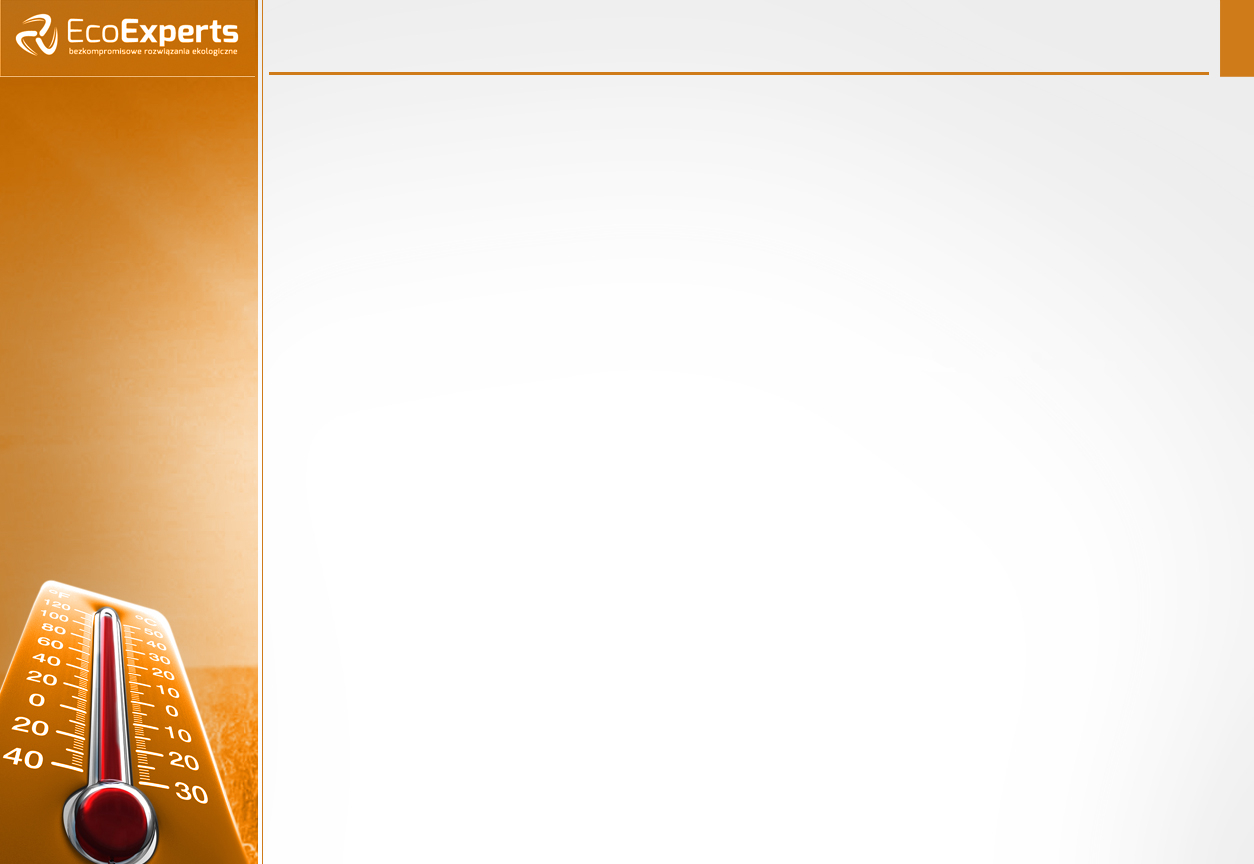 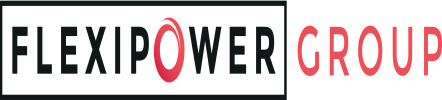 ZAKRES PRAC Wykonawcy
Zakres prac:
Dostawa i montaż kotła na biomasę o mocy 25 kw;
Demontaż istniejącego kotła – istniejące urządzenie pozostaje do dyspozycji Beneficjenta;
Wykonanie montażu czopucha do komina;
Zamontowanie wymaganych zabezpieczeń;
Wykonanie podłączenia kotła do istniejącej instalacji centralnego ogrzewania;
Wykonanie podłączenia kotła do instalacji c.w.u.;
Podłączenie pompy zabezpieczającej temperaturę powrotu kotła;
Montaż układu sterująco-regulacyjnego;
Wykonanie prób, badań i rozruchu instalacji kotłowni na biomasę;
Przeszkolenie użytkowników co do zasad prawidłowej eksploatacji zamontowanego kotła na biomasę wraz z przekazaniem instrukcji obsługi urządzenia.
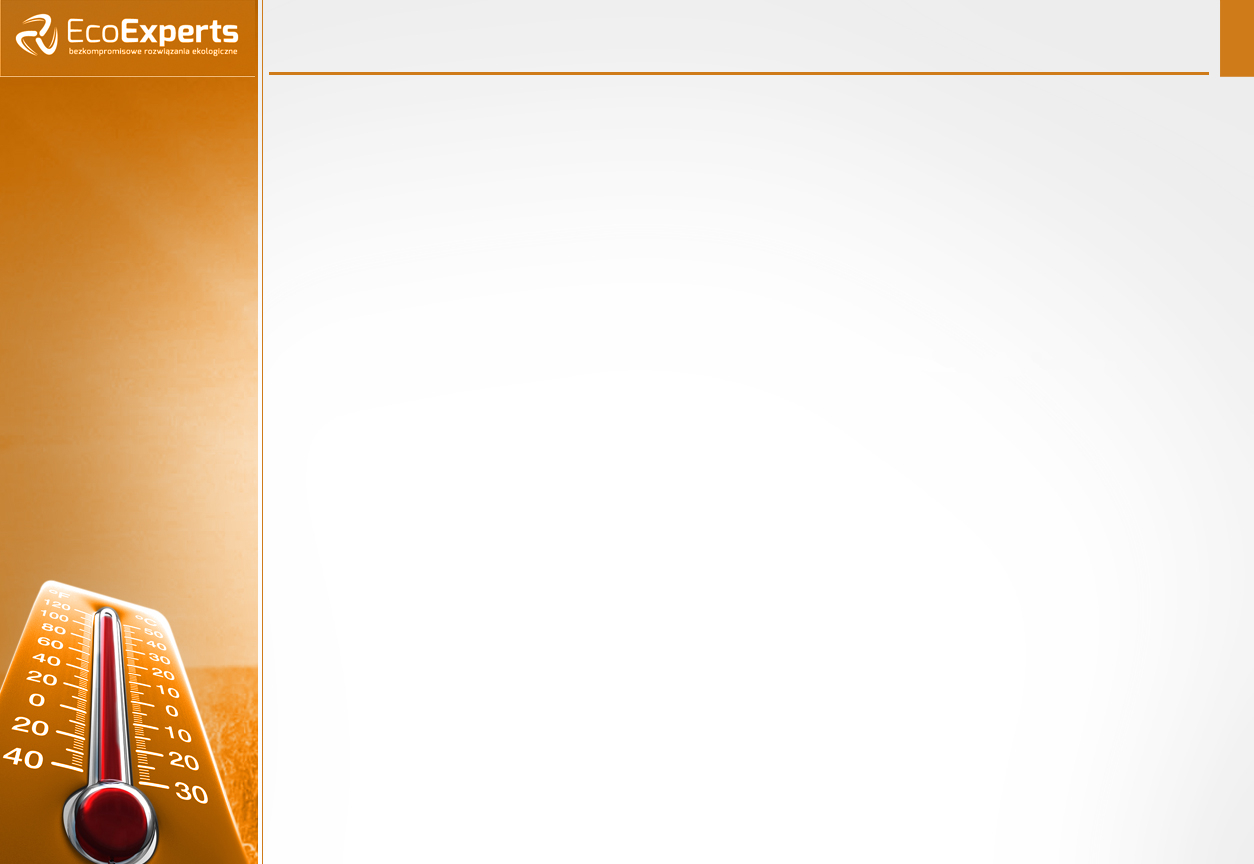 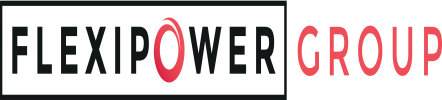 RODZAJ KOTŁÓW
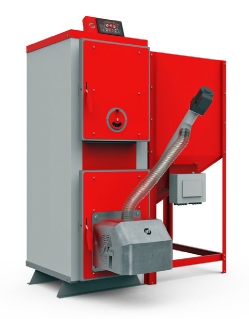 - Kocioł na pellet, moc nominalna 25 kW
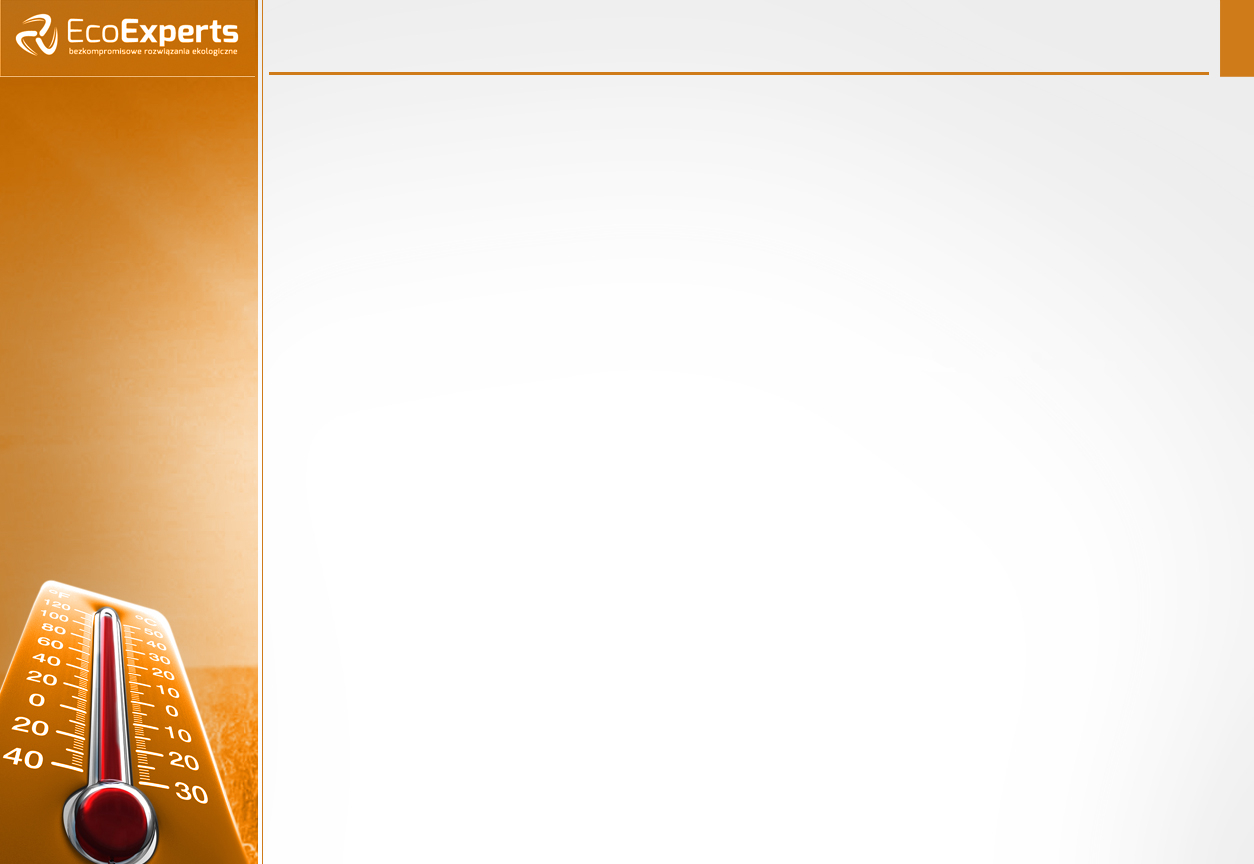 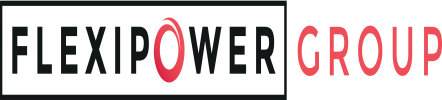 RODZAJ KOTŁÓW
Kotły na pellet – Heiztechnik – 62 szt.
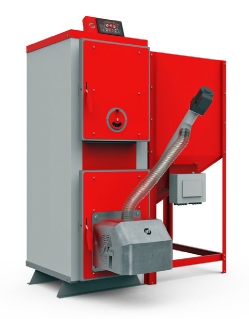 Kocioł klasy 5
Modulowany palnik pelletowy.
Samoczynne rozpalanie paliwa grzałką ceramiczną.
Zasobnik na paliwo 100 kg z automatycznym podajnikiem.
Czopuch usytuowany w tylnej ścianie kotła.
Izolacja zewnętrzna ograniczająca straty ciepła.
Wymiary:
Kotła: 
 wysokość - 140 cm 
 szerokość - 49 cm
 głębokość - 85 cm
 wysokość (do osi) czopucha - 123 cm
Zasobnika na paliwo: 
 wysokość - 135 cm 
 szerokość - 63 cm
 głębokość - 85 cm
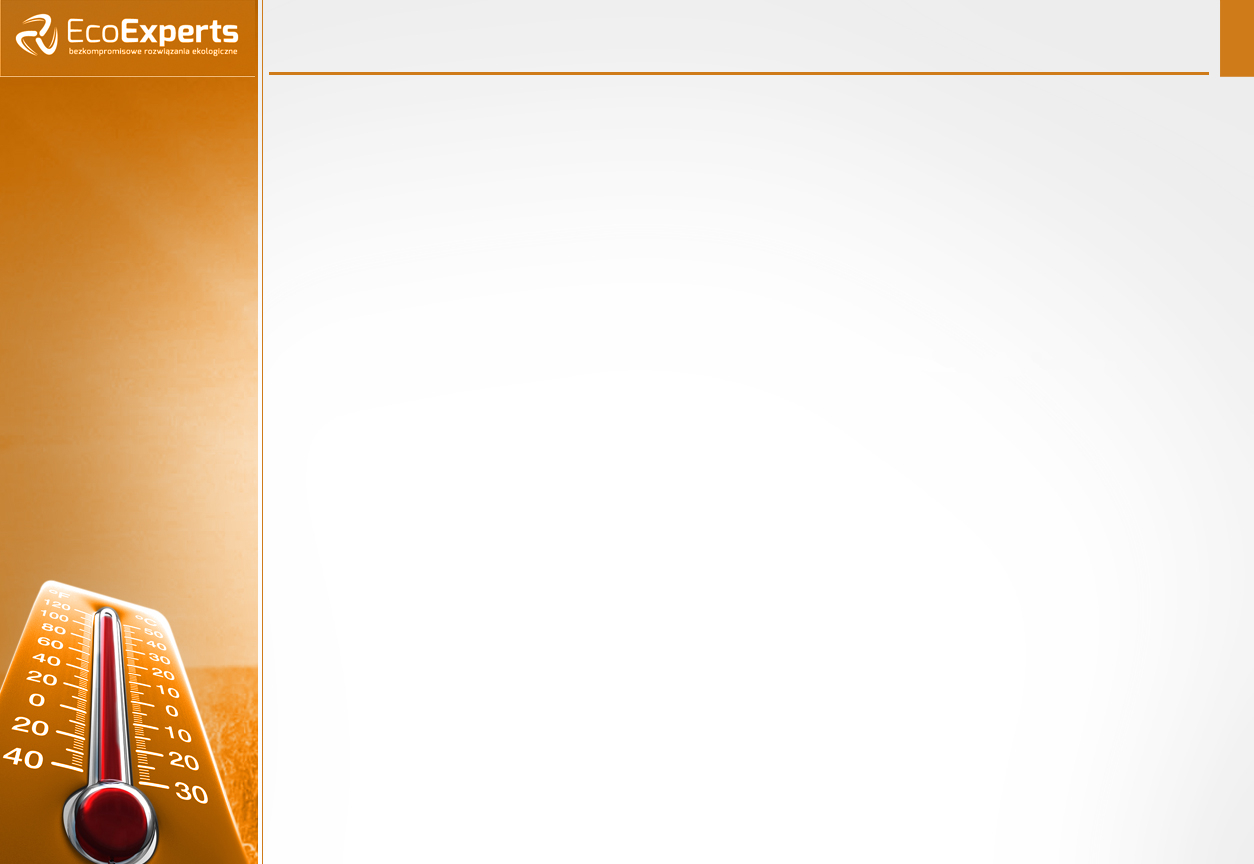 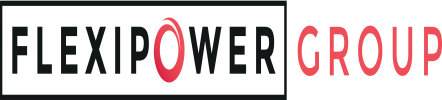 WYMAGANIA MONTAŻOWE
Układ odprowadzania spalin:
Średnica kanału min. 150 mm.
Min. wysokość 7 m.
Wentylacja kotłowni – obowiązkowa!!! – bez niej nie nastąpi montaż kotła!!!:
Nawiew
Otwór nie mniejszy niż 200 cm2
Kanał nawiewny Z-towy (np. sprowadzony rurą PCV Ø16cm na wysokość 20-30 cm od posadzki kotłowni) 
Wywiew
Otwór minimum 14 x14 cm
Usytuowanie pod sufitem kotłowni.
Instalacja elektryczna:
2 x gniazdo elektryczne 230V, zabezpieczone wyłącznikiem różnicowoprądowym
Powierzchnia umożliwiająca dojście i montaż urządzeń.
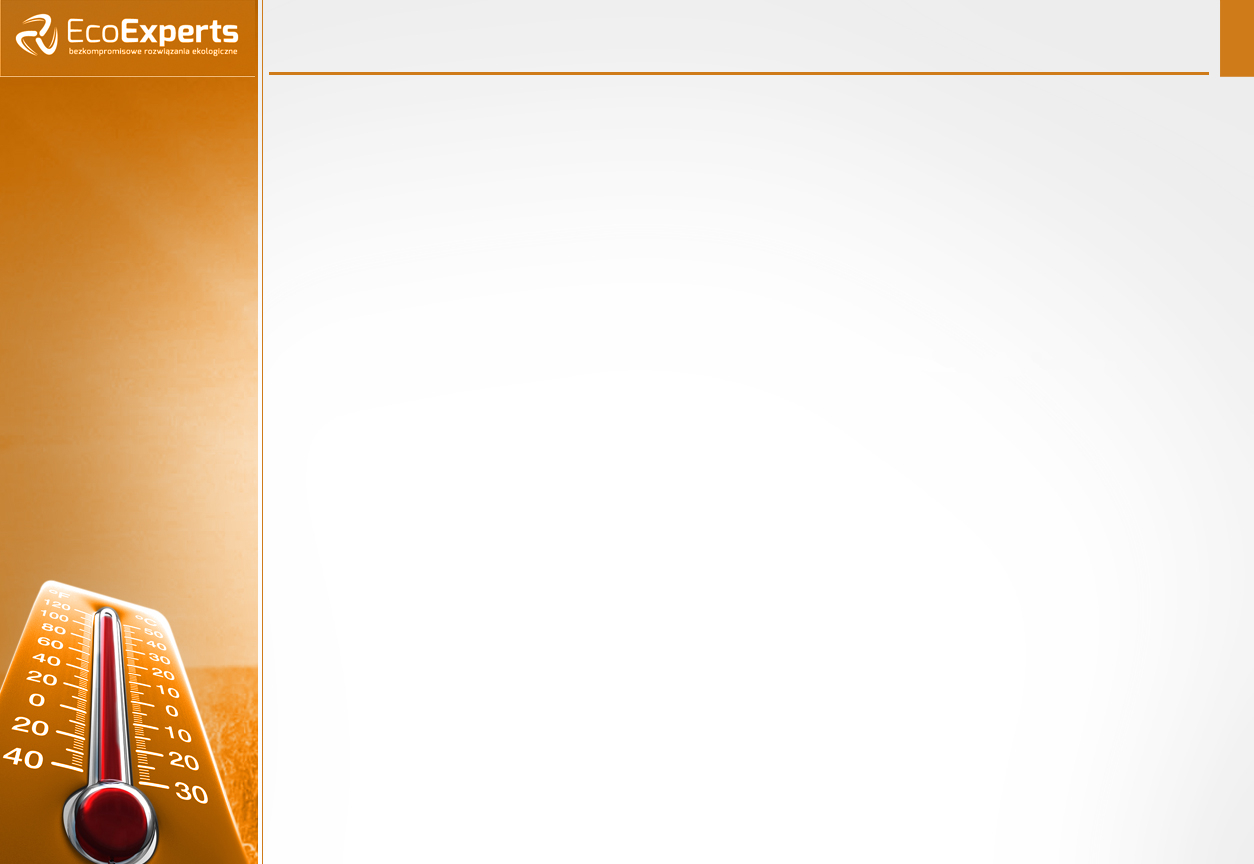 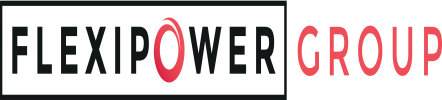 SCHEMAT UKŁADU
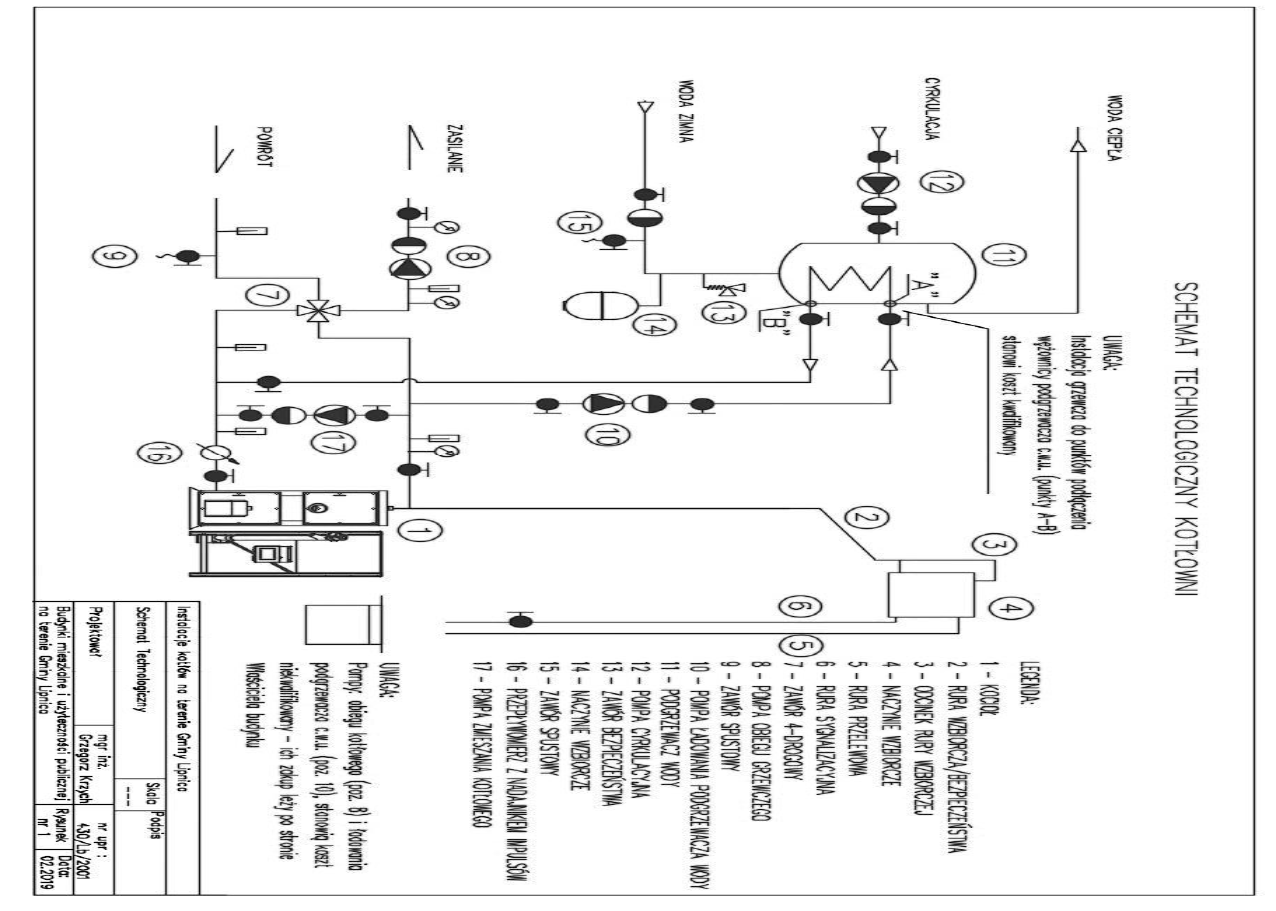 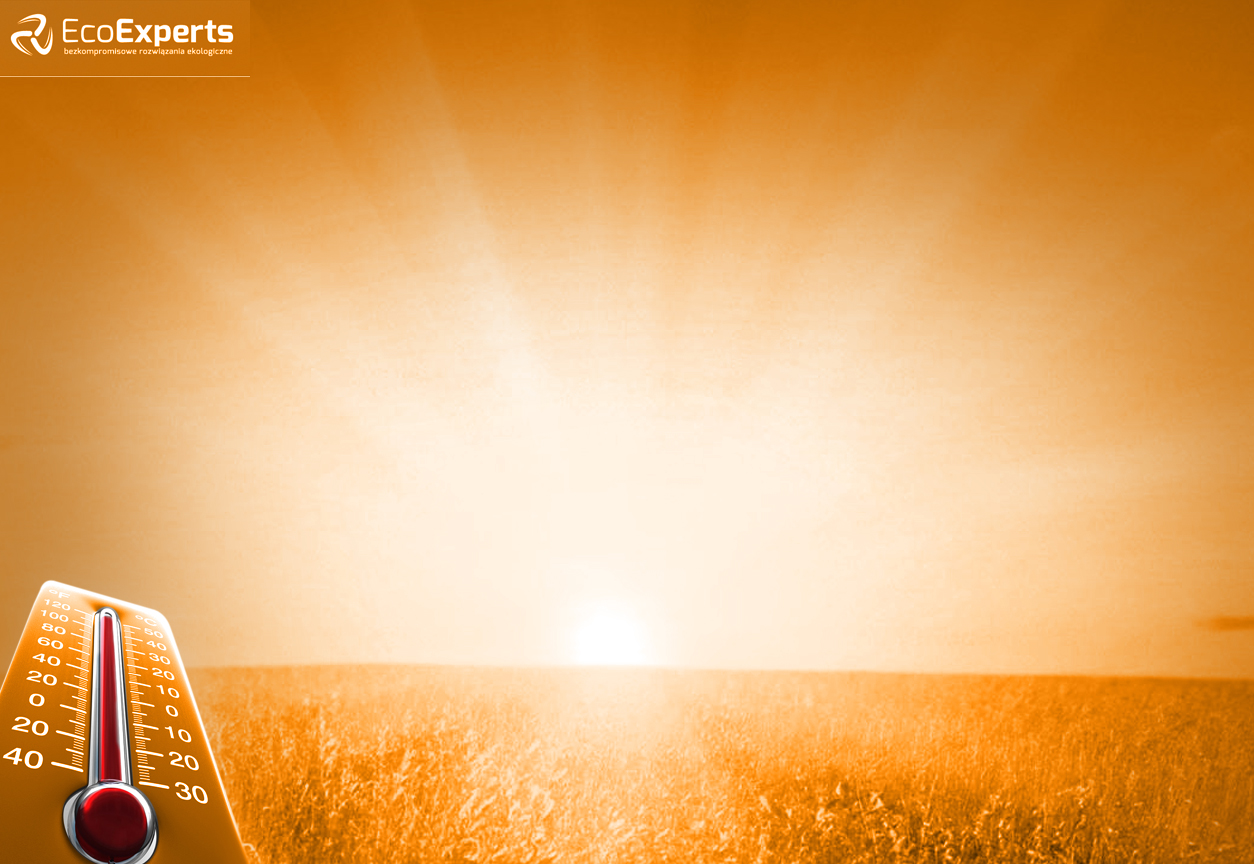 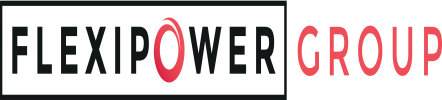 ZAKRES I CENY PRAC DODATKOWYCH OFEROWANCH PRZEZ WYKONAWCĘ